Любимый Моршанск часть 3
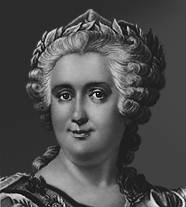 Екатерина II
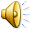 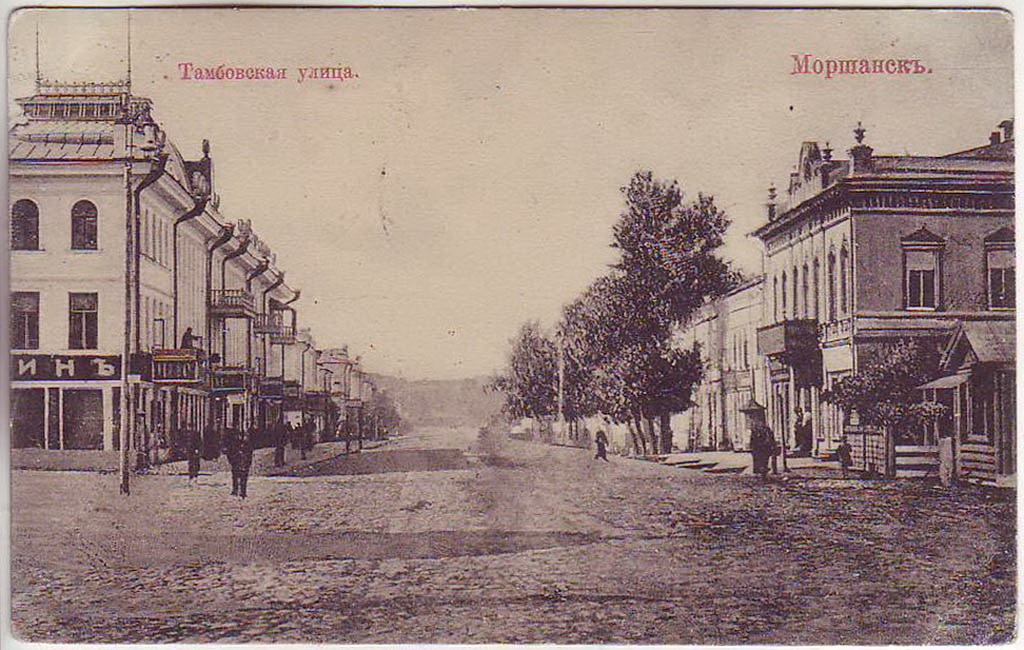 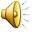 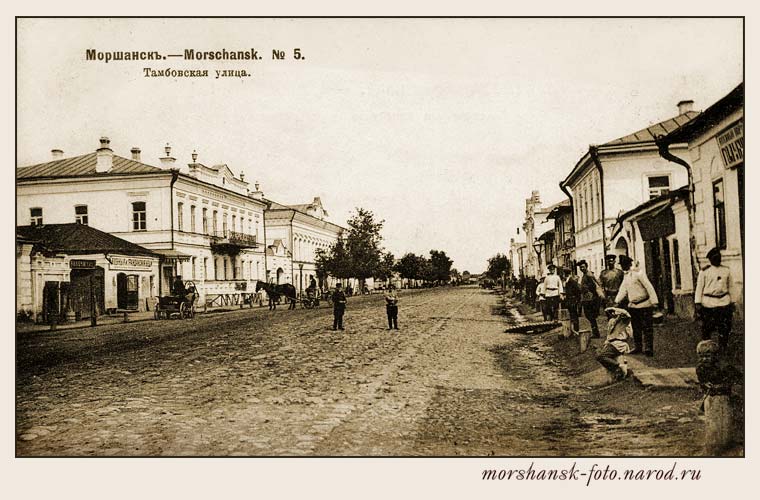 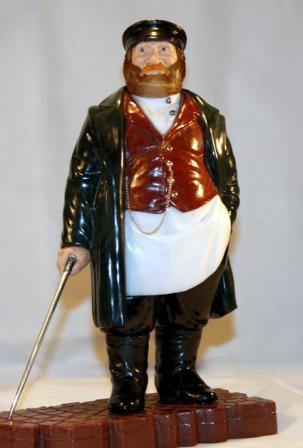 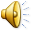 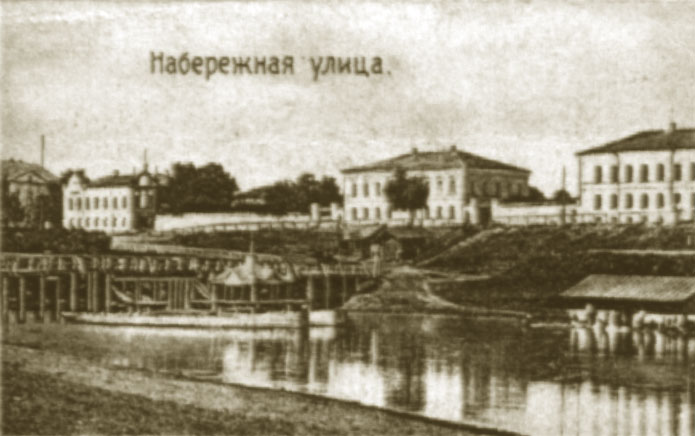 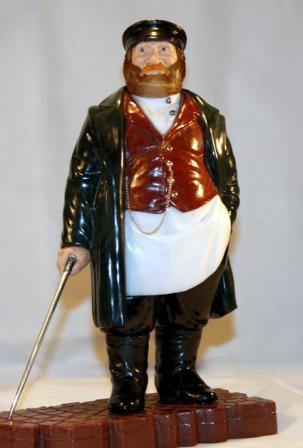 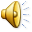 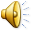 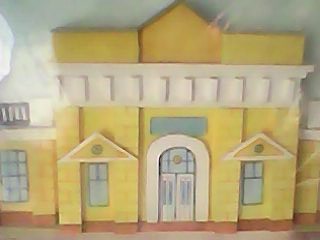 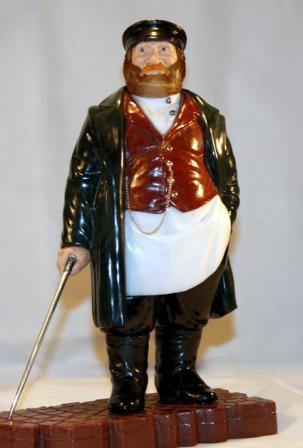 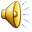